Gaming
By Marilie maheu
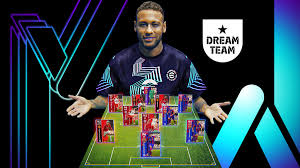 eFootball
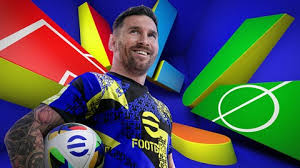 Soccer game
You can play with friend
Thers 2 kind of matchs. The autentics and the dream game.
With Xbox
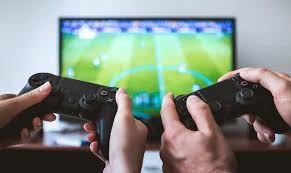